Муниципальная стратегия образования - пути эффективного развития
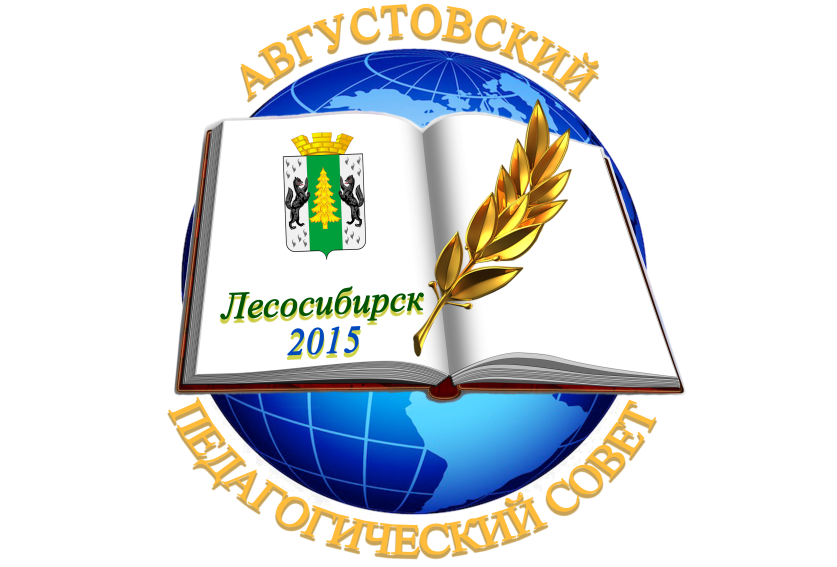 ЕГОРОВА 
ОЛЬГА ЮРЬЕВНА
Начальник управления образования администрации города Лесосибирска
28 августа 2015г.
г. Лесосибирск
Миссия лесосибирского образования
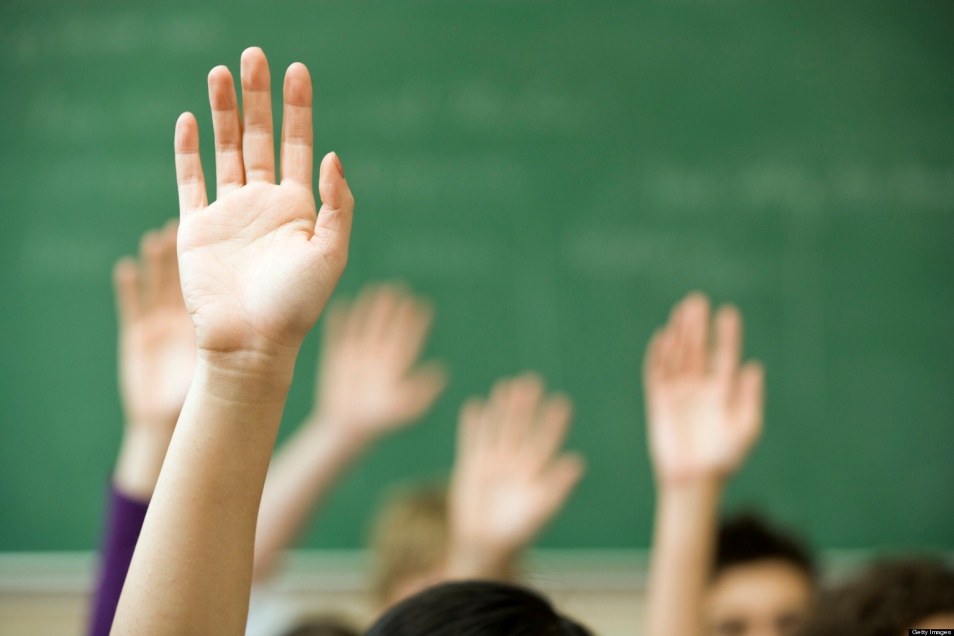 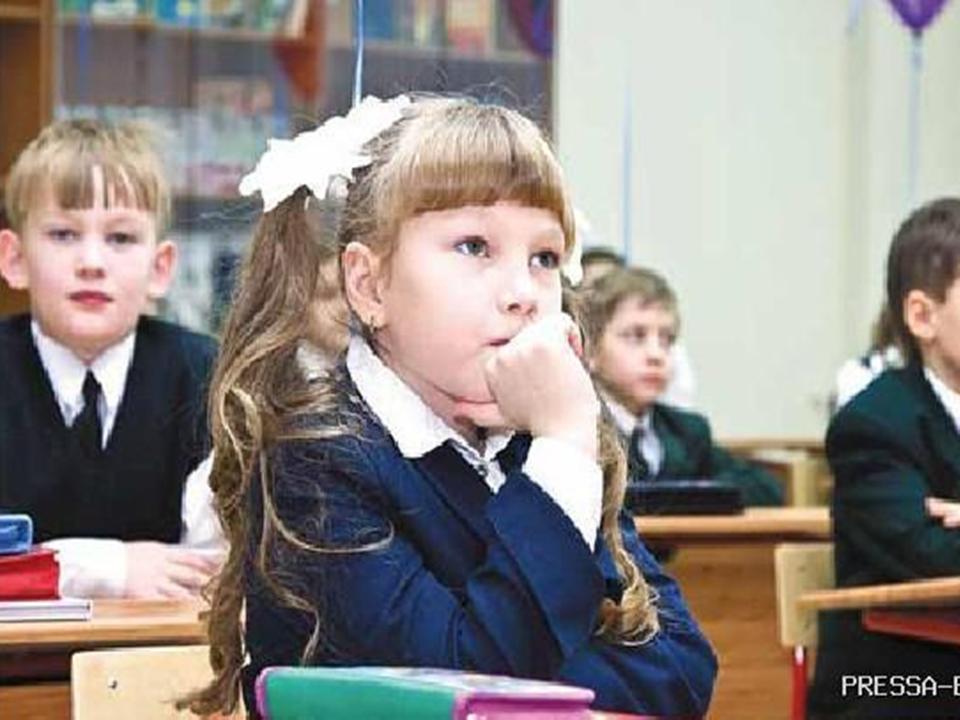 Самообразование - личностно-значимая ценность
Образованность -  общественная ценность
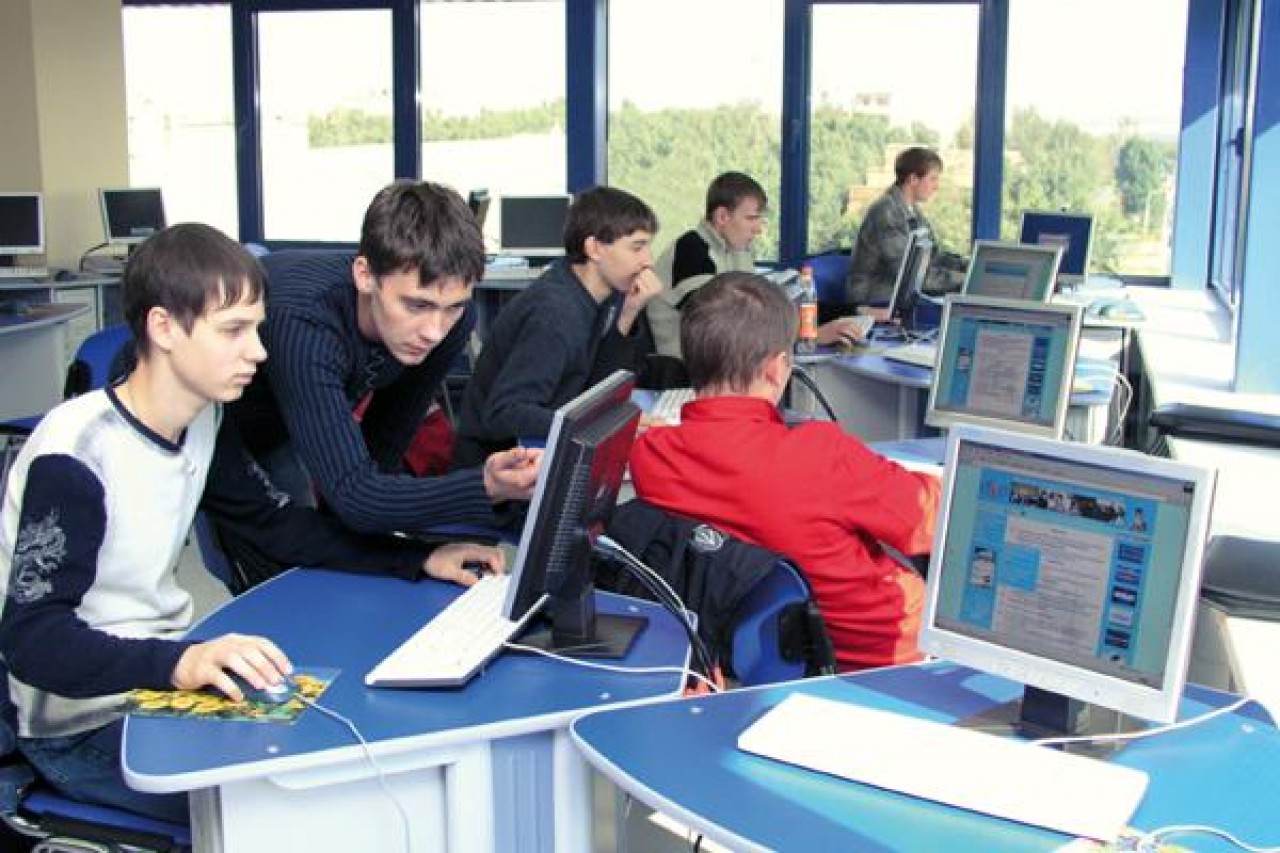 Социальный лифт
Образование
Фундамент нравственности
Формирование позитивного образа гражданского общества
Ответственность за культурное и интеллектуальное развитие учащихся
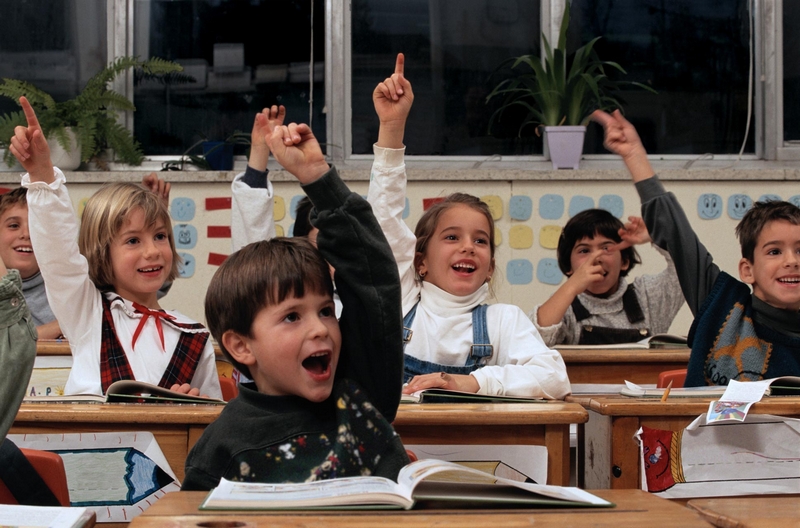 Все, кто размышлял об искусстве управления человечеством, приходили к выводам, что судьба империй зависит от образования молодежи.

 Aristotle/Аристотель
Образование и общество
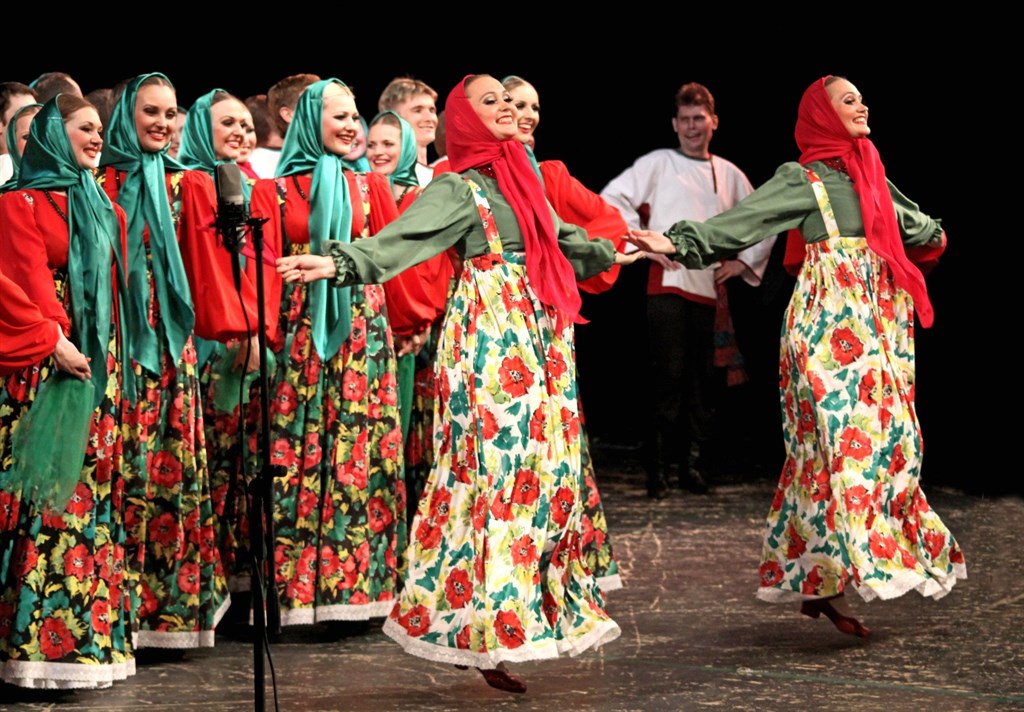 Учреждения культуры, спорта и молодежной политики
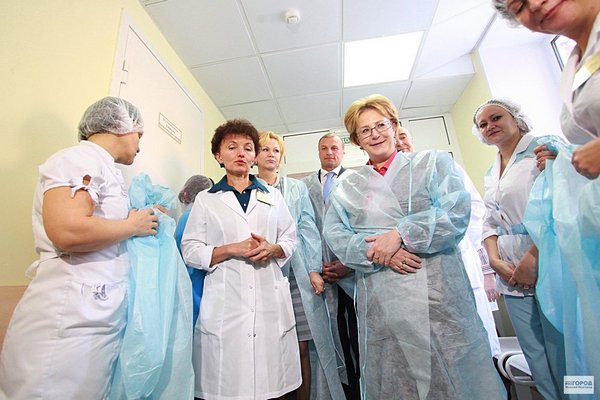 Учреждения профессионального образования
Образование
Учреждения здравохранения
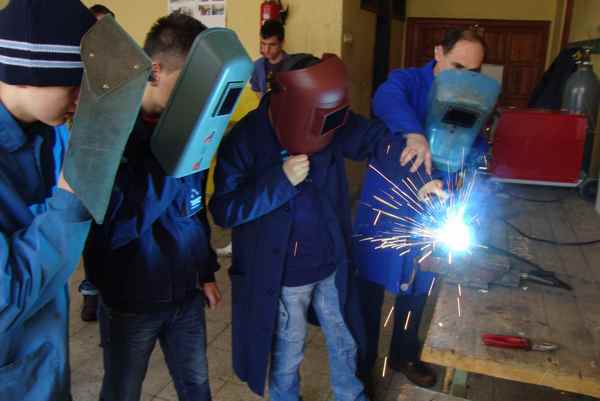 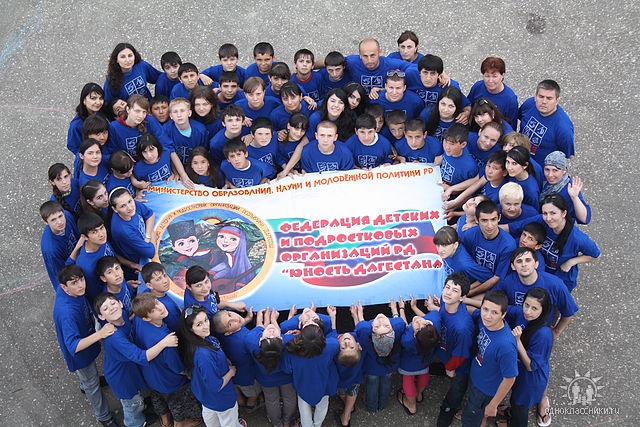 Учреждения социальной защиты
Общественные организации
Консолидированный бюджет
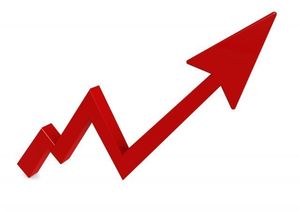 10 594
задачи
Уровни образования

Дошкольное образование

Начальное общее образование

Основное общее образование

Среднее общее образование
Качество

 Доступность

 ФГОС

 Воспитание

 Дополнительное образование

 Кадровый потенциал
Проблемы

Достижения

Необходимые изменения

Стратегические направления
Общая характеристика сети
19 ДОУ
Негосударственные:
Православная гимназия, 
школа-колледж «Знание»
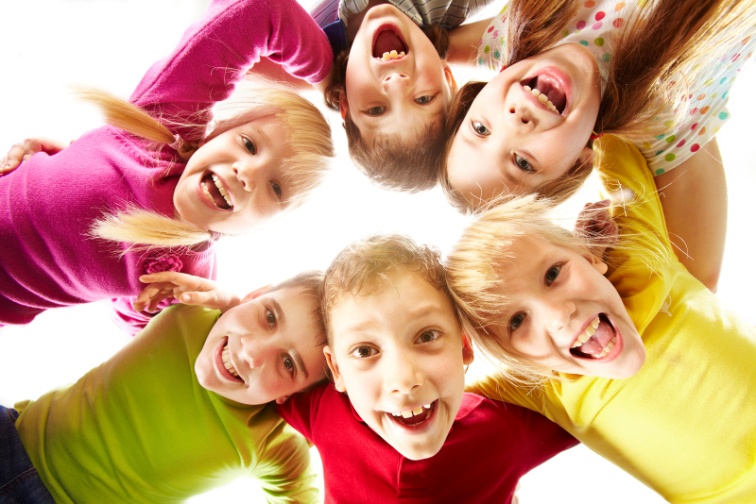 Центр дополнительного образования
Краевые учреждения:
Лесосибирский кадетский корпус, 
Образовательная школа
11 муниципальных  школ,
в том числе лицей и муниципальная гимназия
Достижения
Вычегжанин А.М. («СОШ №1») - победитель конкурса на получение денежного поощрения лучшими учителями;
Широких Т.А. («СОШ №1»), Богданов Е.В. («СОШ №2») - победители конкурса Учитель года Красноярского края;
МБОУ «СОШ №6» - победитель конкурса на получение оборудования для детей с ОВЗ в рамках федеральной программы «Доступная среда»;
МБОУ «Лицей» - вошел в 200 лучших школа России, выпускники, которых успешно поступают в престижные вузы страны;
МБОУ «СОШ №2» - 2 место в ШСЛ;
Учителя, подготовившие  призеров  во Всероссийской предметной олимпиаде, краевой этап : Савельев В.В., Мунин В.С., Стецюк Л.С.,
Учителя, подготовившие призеров в КНПК Искучекова О.В., Плюхина Л.Г. («СОШ №2»); Куданкина М.И. («СОШ №1»).
Общая характеристика дошкольного образования
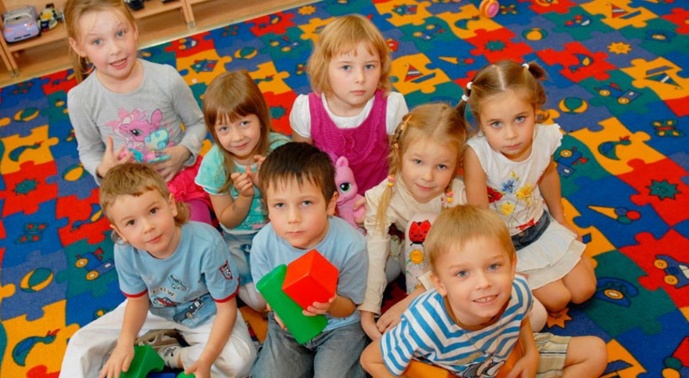 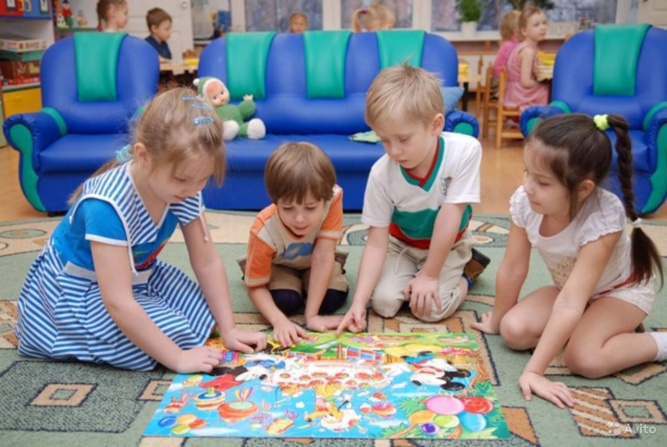 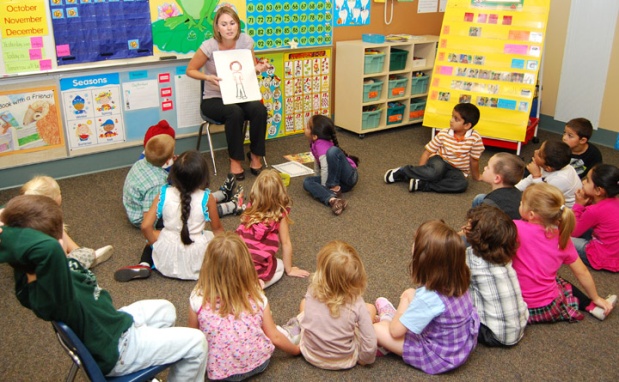 2012
2015
Посещающие ДОУ
Число воспитанников на 1 педагога
Посещаемость
2383 чел.



8,2



63,8%
3310 чел.



10,3



71,8%
при норме 3096 чел.
укомплектование ДОУ
%
Общая характеристика дошкольного образования
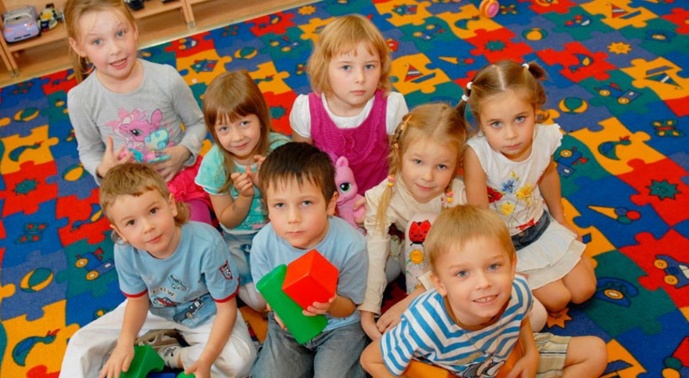 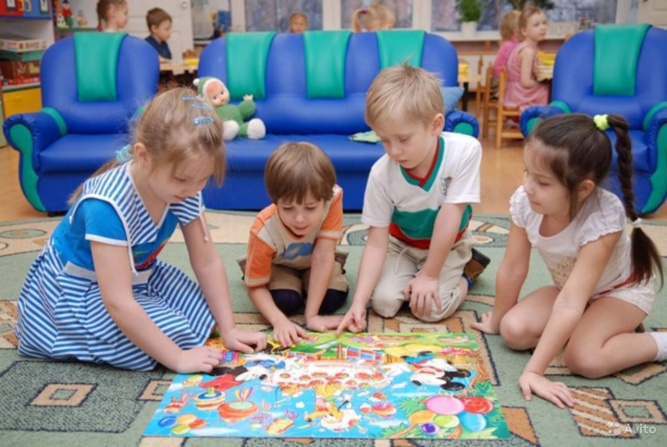 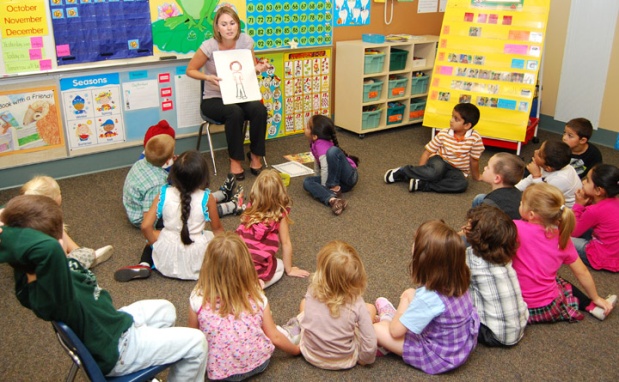 2012
2015
Посещающие ДОУ
Число воспитанников на 1 педагога
Посещаемость
2383 чел.



8,2



63,8%
3310 чел.



10,3



71,8%
при норме 3096 чел.
Дошкольное образование
Выявлены интересные практики
47% ДОУ
привели в соответствие  образовательную программу
55% работников
повысили квалификацию по теме 
ФГОС ДО
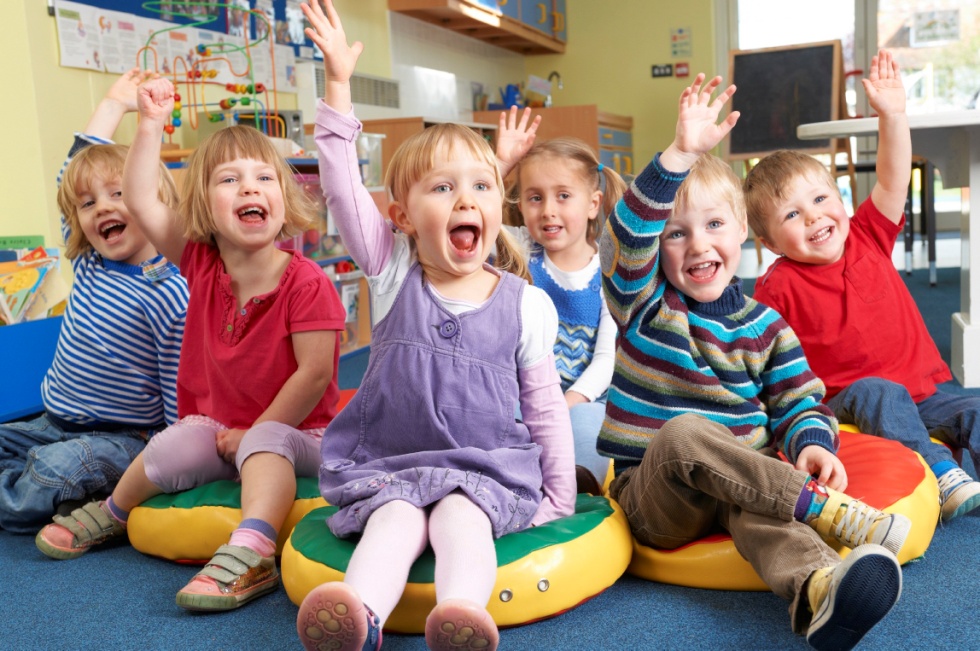 Одним из стратегических направлений в ДОУ предлагаем оставить - формирование инициативы и самостоятельности в дошкольном возрасте.
Характеристика среднего общего образования
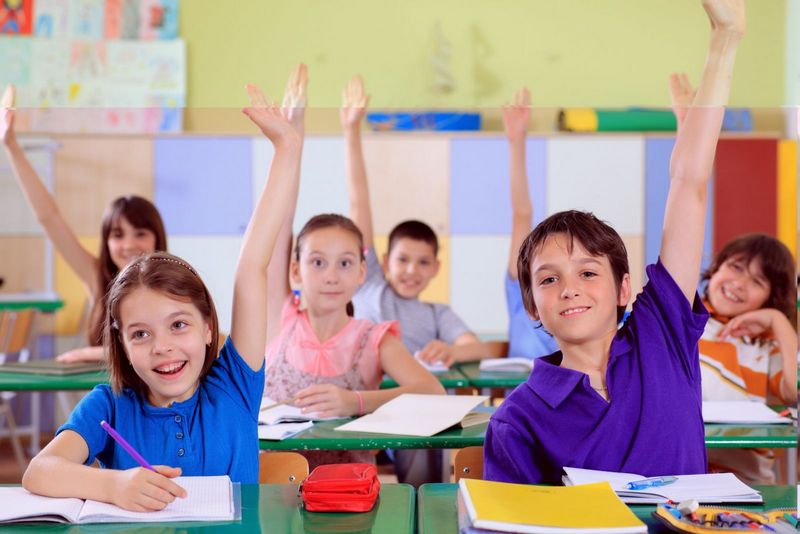 2012
2015
6754 чел.


740 чел.


205 чел.
7700 чел.


790 чел.


245 чел.
Общее количество учащихся
Количество учащихся 1 -ых классов
Дети с ОВЗ
КОМПЛЕКТОВАНИЕ
Ниже нормы
СОШ №1, 2, 18, Гимназия, ООШ №14
Выше нормы
ООШ №5, СОШ №9
Норма
ООШ №4, 6, 8, Лицей
ККР 4 классы
Результаты ОГЭ математика
%
Результаты ОГЭ русский язык
%
Результаты ЕГЭ 2015
Итоговая аттестация
Доля выпускников, получивших на профильных предметах 75 б. и более.
%
Количество классов, групп, реализующих изучение на профильном или углубленном уровне
Языковая компетенция
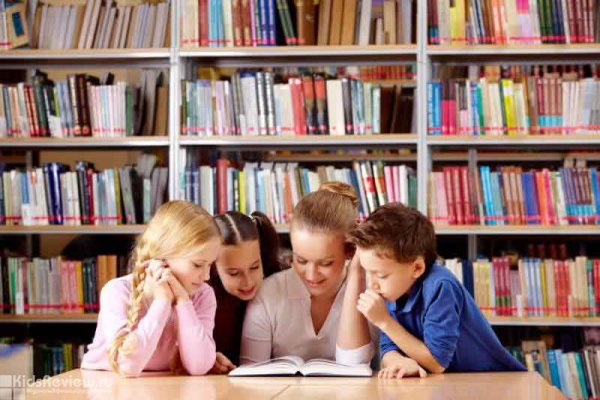 БП «Технология продуктивного чтения»

Экспериментальная деятельность по организации смыслового чтения

«Школа русского языка»

Городской турнир «Мы – будущее региона»

Конкурс «Большая восьмерка»
Ключевые характеристики личности ученика

Коммуникабельность

Владение культурой слова

Владение устной и письменной речью
Учебный план
Федеральные государственные образовательные стандарты
Муниципальный совет по подготовке к введению ФГОС
Пилотные школы
Муниципальные рабочие группы предметников
Базовые площадки
Методические объединения
Методические площадки
Рабочие команды в ОУ
Приведены в соответствие Уставы, образовательные программы;
Прошли повышение квалификации 97% учителей;
Проведена инвентаризация материально - технического обеспечения.
Проблемы
Воспитание и дополнительное образование
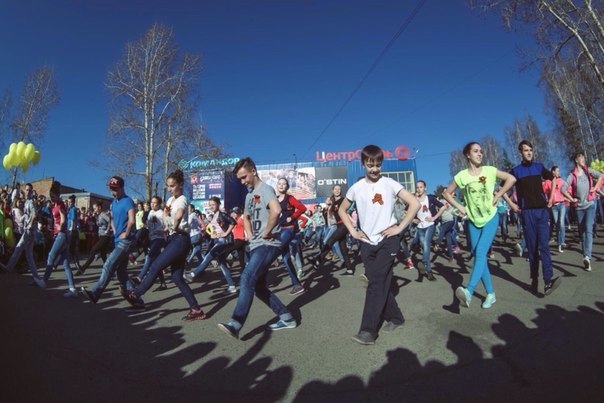 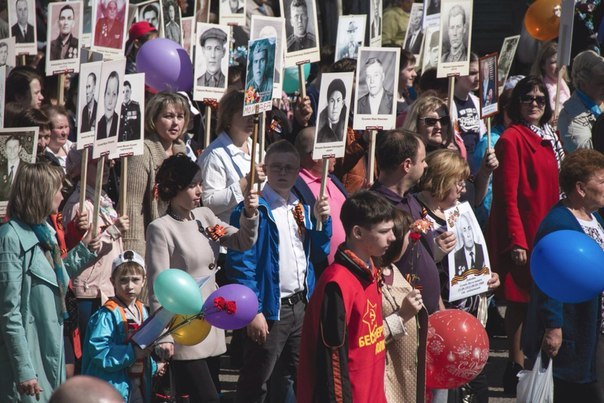 «Если мы не восстановим базовые ценности, то никакие экономические меры не принесут результата» 

(В.В. Путин)
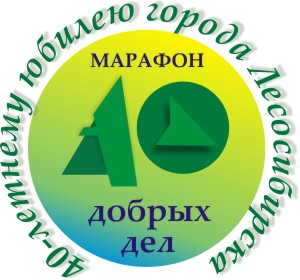 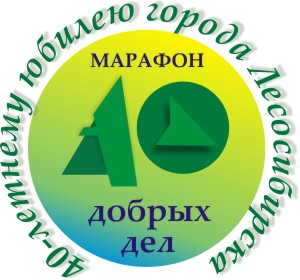 Воспитание и дополнительное образование
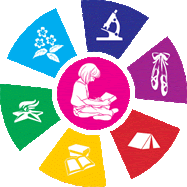 Социальное проектирование
Формирование концепции дополнительного образования
Развитие робототехники
Ключевая стратегическая идея-
укрепление единого воспитательного пространства.

Межведомственное взаимодействие
Сетевое взаимодействие
Модернизация подходов воспитания
Современные технологии
Ресурсное обеспечение инициатив
Формирование муниципального объединения школьных активов
SWOT-анализ
Кадровый потенциал
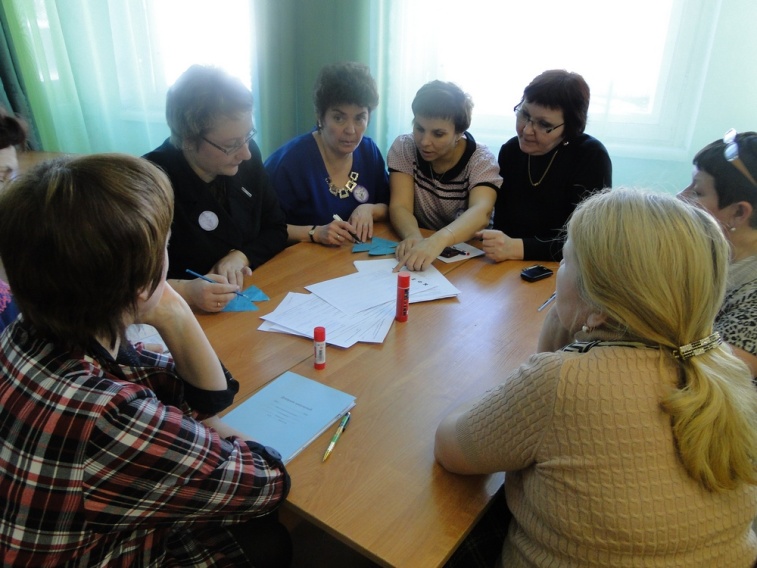 2014
2015
Сохранение контингента молодых специалистов
57 %
99 %
Ток-шоу «Молодой специалист: какой он?»
Профи - квест: Сибиряк
Проект «Союз молодых специалистов»
Образовательный салон молодых специалистов
Галерея профессионального опыта
Городская базовая площадка «Школа профессионального становления педагога»
Школа кадрового резерва
Принципы реализации стратегических направлений
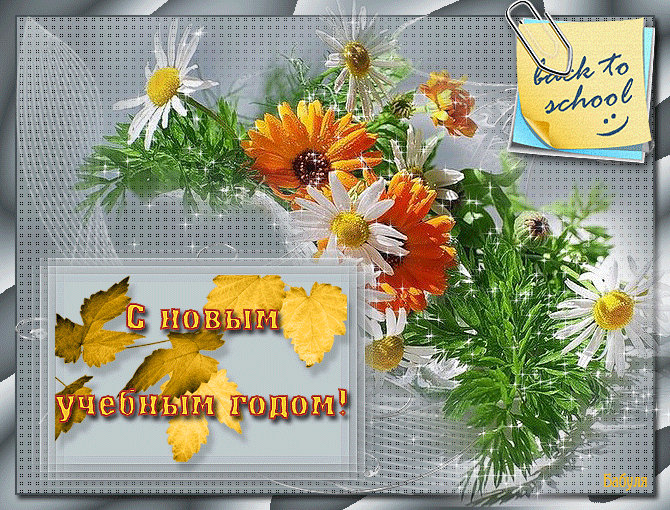